Performance study of cross-crystal Fan Ecal for CEPC & Silicon module assembly for HGCAL upgrade
Xiao Zhao (Institute of High Energy Physics, CAS)
Supervisor：Huaqiao Zhang, Yong Liu

30/06/2022
2022/6/30
1
Outline
Performance study of cross-crystal Fan (CCF) Ecal
Basic concept
Performance with CCF ECAL
Section summary

HGCal silicon module assembly and QA/QC 
Introduction
Module assembly and QA/QC at IHEP lab
Sensor testing
Section summary

Summary
2022/6/30
2
Performance study of cross-crystal Fan(CCF)Ecal
Basic concept

Performance with CCF ECAL
Energy resolution
Separation power of close-by particles
separation method
γ/γ separation 
γ/π- separation
Boson mass resolution  
Ghost Hit in CCF design

Section summary
2022/6/30
3
Basic concept
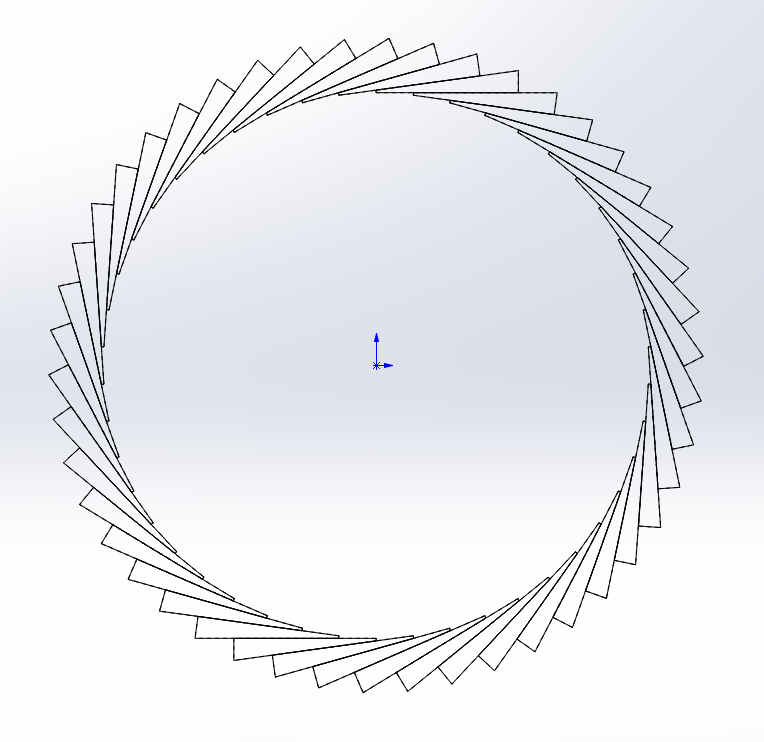 alpha
D
r1
φ
r2
Alpha = 20 °
 10 layers
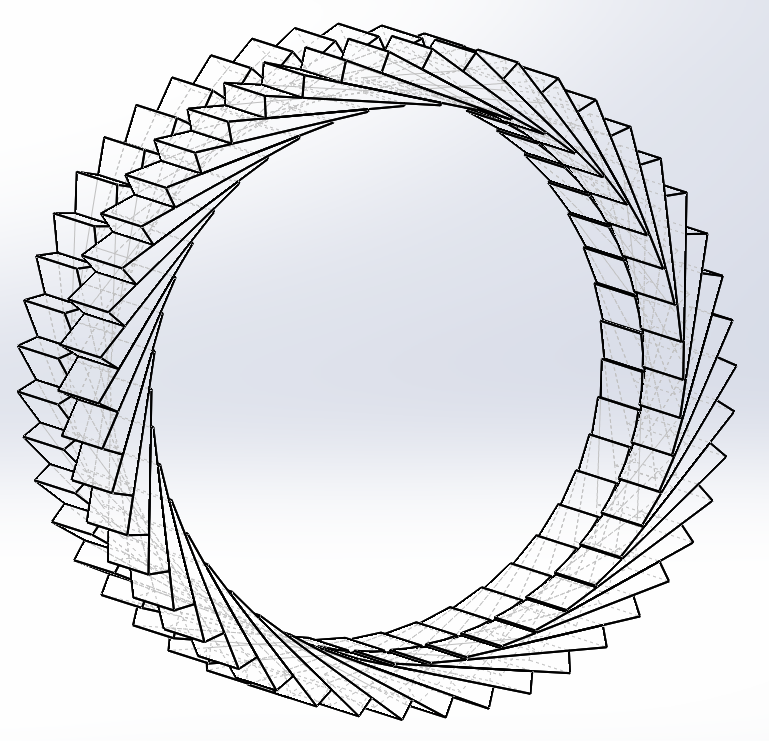 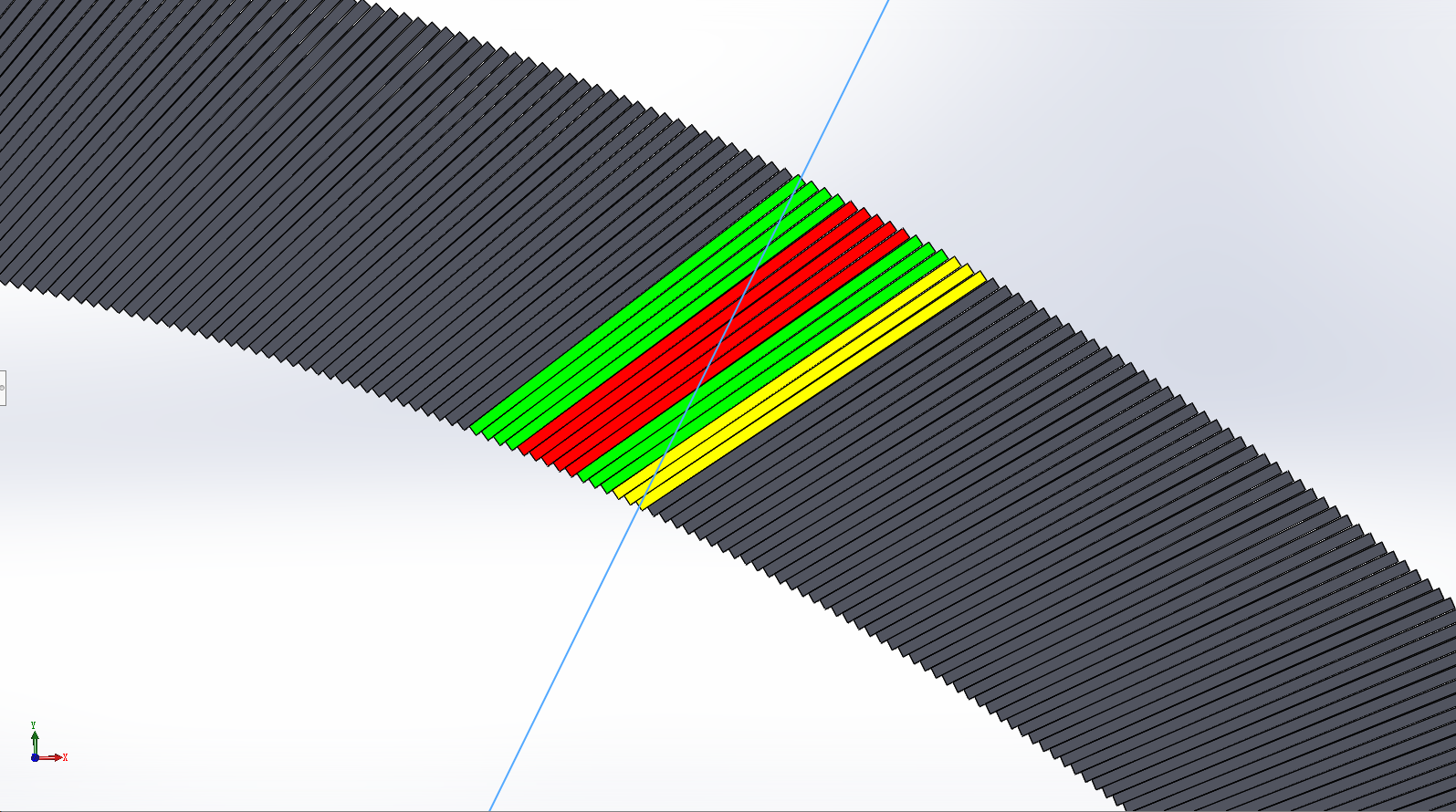 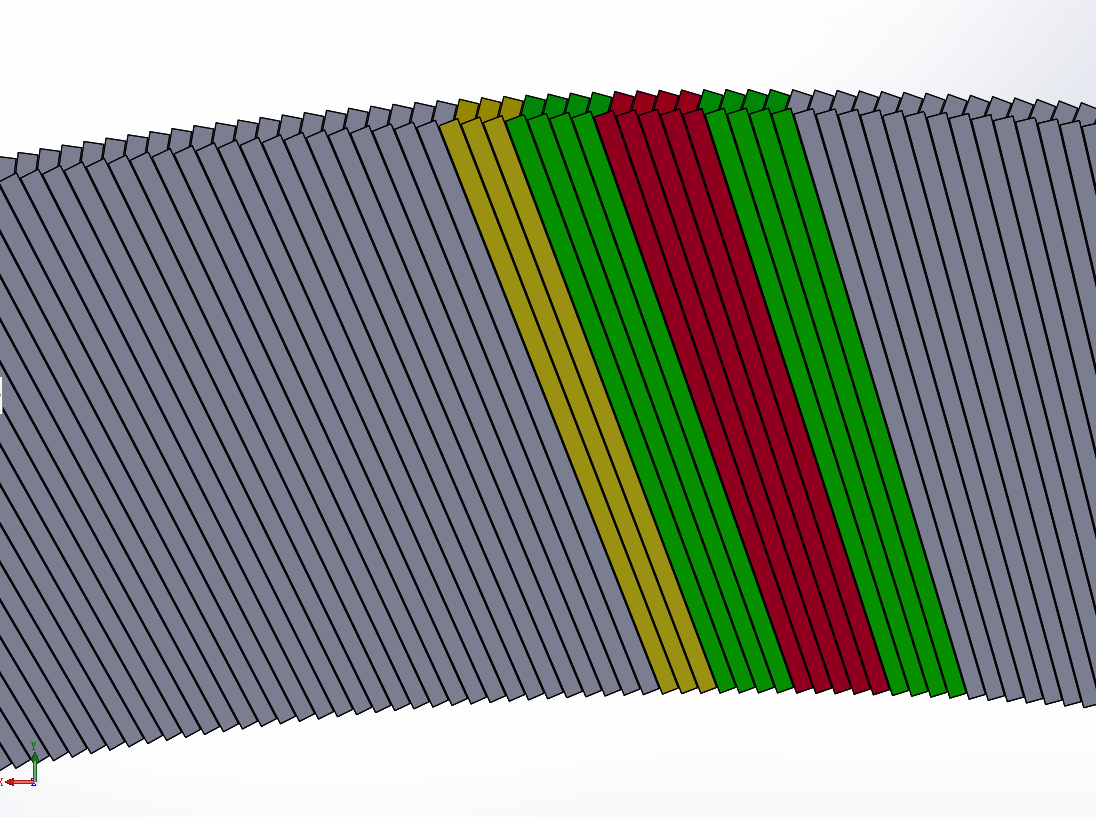 Alpha = 30 °
 14 layers
cross-crystal Fan
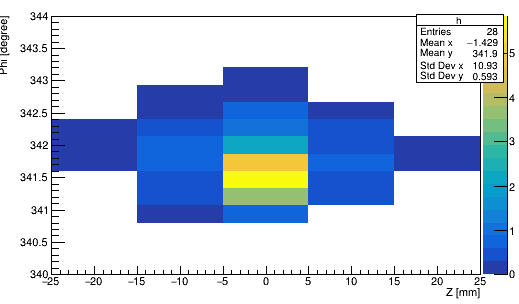 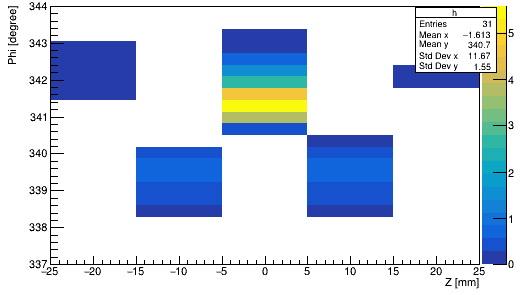 crystal Fan
To improve the phi resolution accuracy:
Crossing even and odd modules
Odd layer： alpha’= -alpha
Crystal not pointing back to IP (Z axis)
Angle with inner det. radius is alpha
alpha <= 90°
Transverse Segmentation
Different number of layers 
Uniform along Z
Fine segmentation of Z, Phi, r
2D readout in Z, Phi plane, reduced readout electronics channels
r2 = 1.9 m, r1 = 2.2 m
Simulation and reconstruction done using CEPCSW 
Geometry implemented by Chengdong FU
Simulation readout using carloStep info (no digitization)
Reconstruction code initially provided by Fangyi Guo
Development and reconfiguration by Huaqiao Zhang and X. Zhao
Cited : Huaqiao Zhang, New idea of Crystal fan(晶扇) Ecal for CEPC
             Huaqiao Zhang, Energy/position resolution of Crystal Fan Ecal for CEPC
2022/6/30
4
[Speaker Notes: The basic unit is a wedge-shaped crystal]
Energy resolution
Good performance: 5GeV gamma, phi: 10~350°, theta: 90°
Z resolution ~ 0.84 mm
Phi resolution ~ 1.9 mm
R resolution ~ 7.6 mm
related to crystal bar threshold
The following plots are done with event generated using 
cross-crystal fan Ecal with 10 layers
E resolution
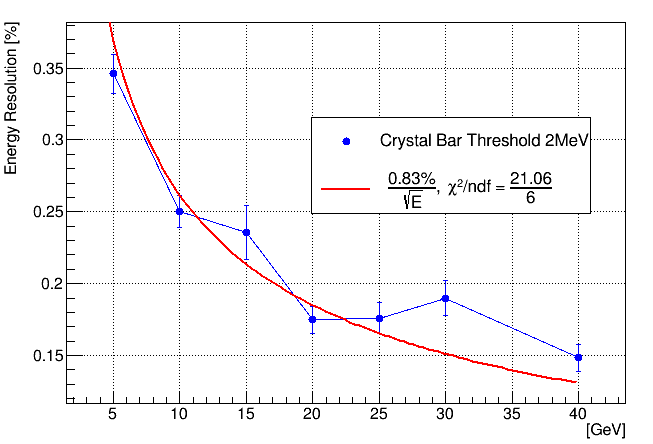 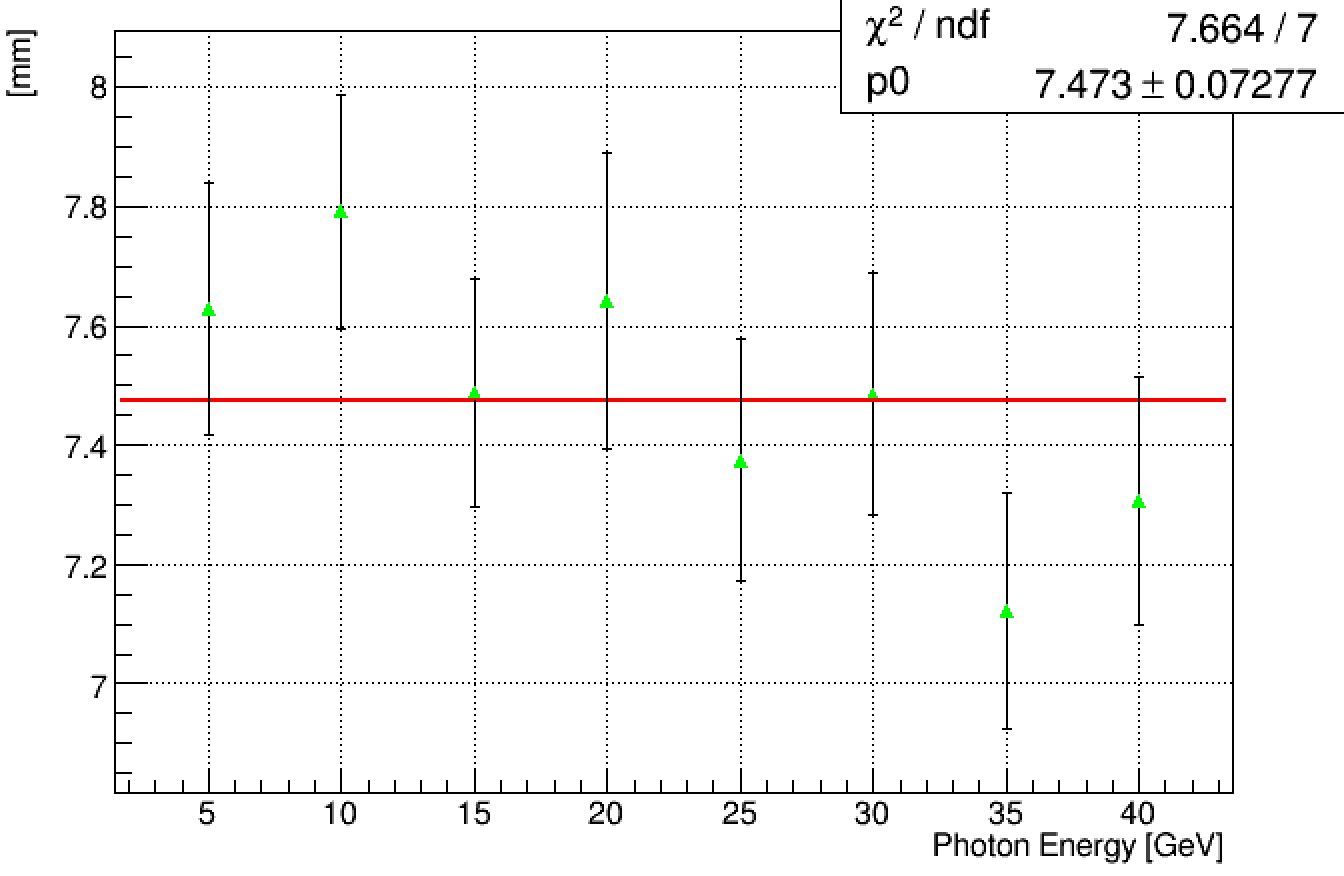 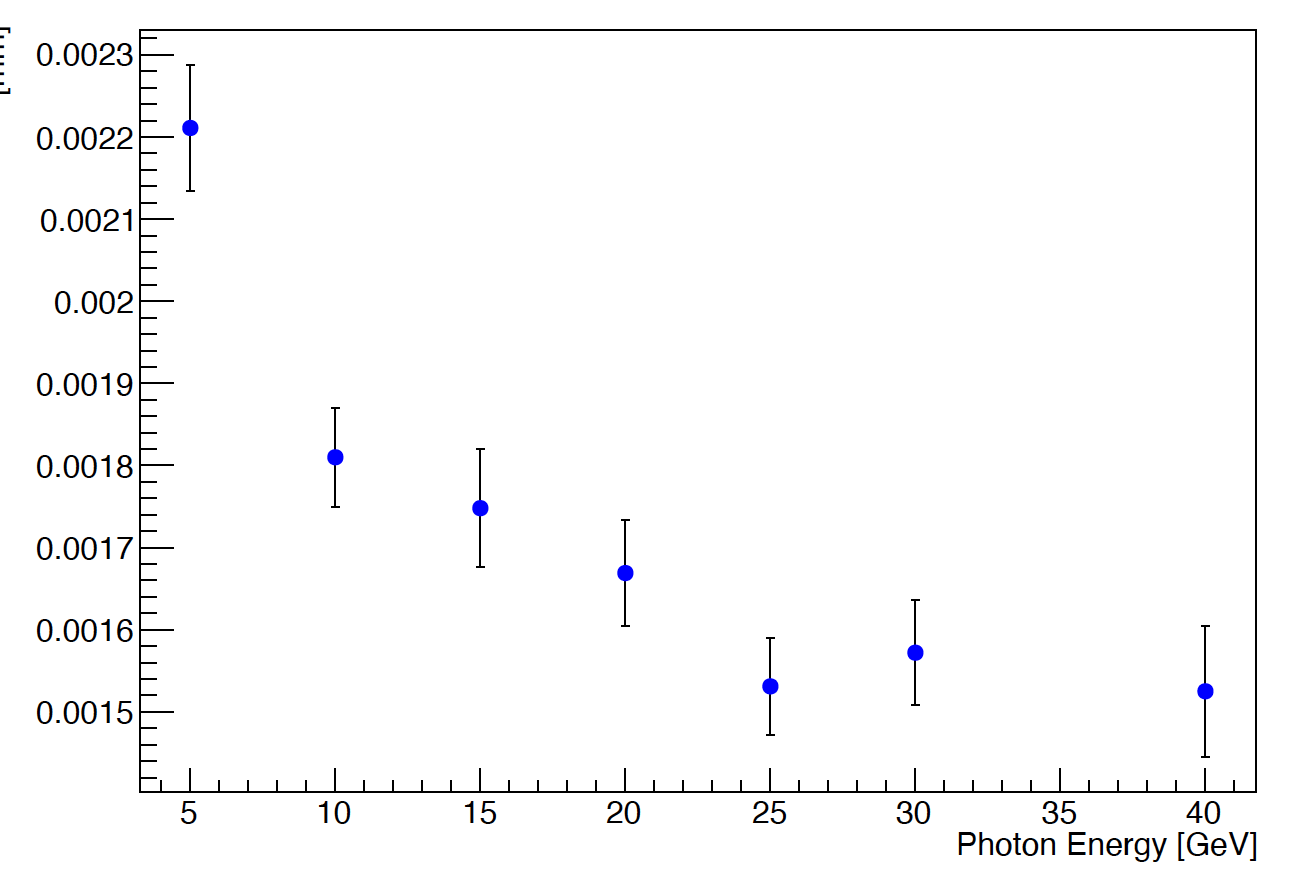 E resolution with gaus. fit
R resolution
Threshold：0.1MeV
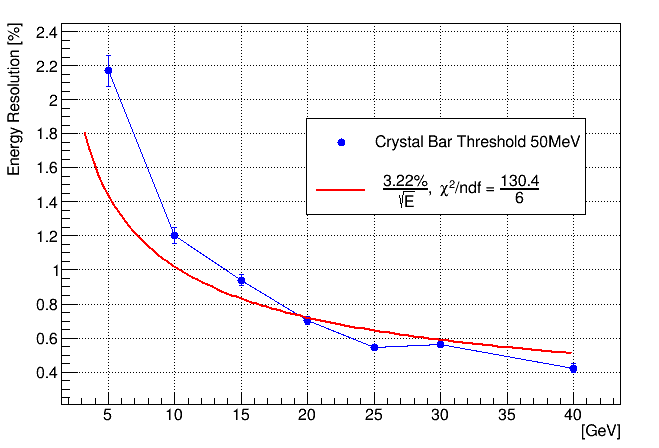 E resolution
Phi resolution
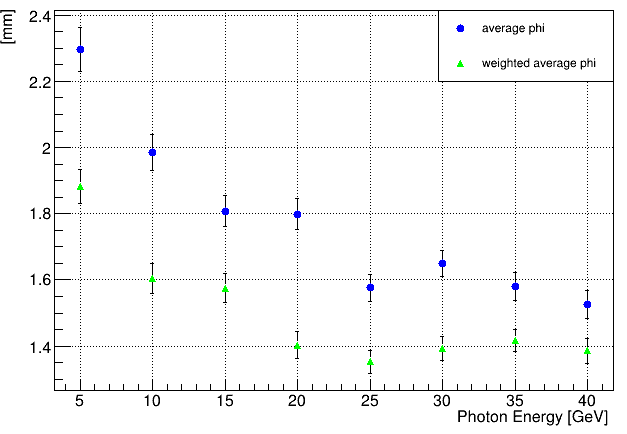 Z resolution
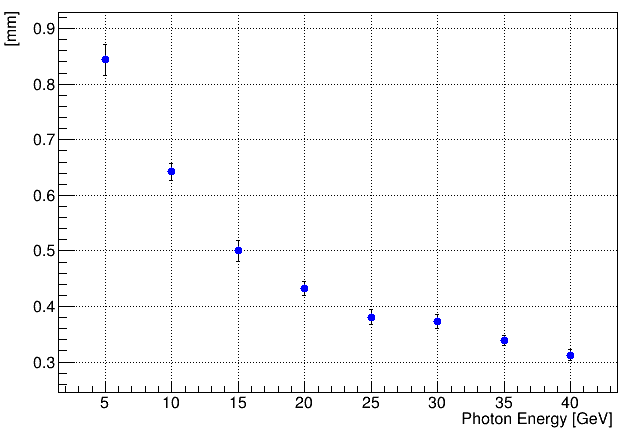 2022/6/30
5
Separation method
For each module (along Z):Find two locations with maximum energy deposition and separate them by the minimum value between them
Merge individual modules
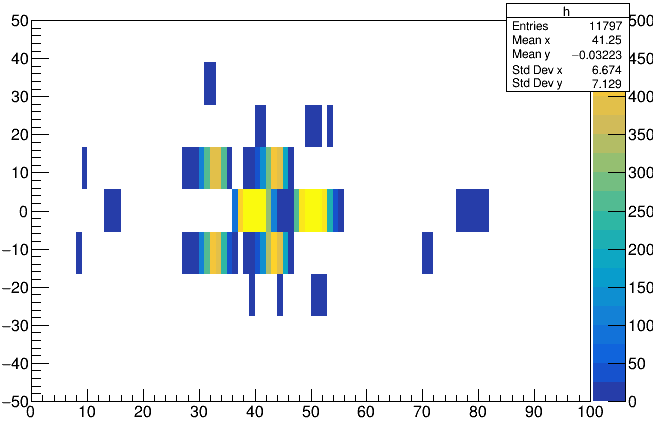 Z
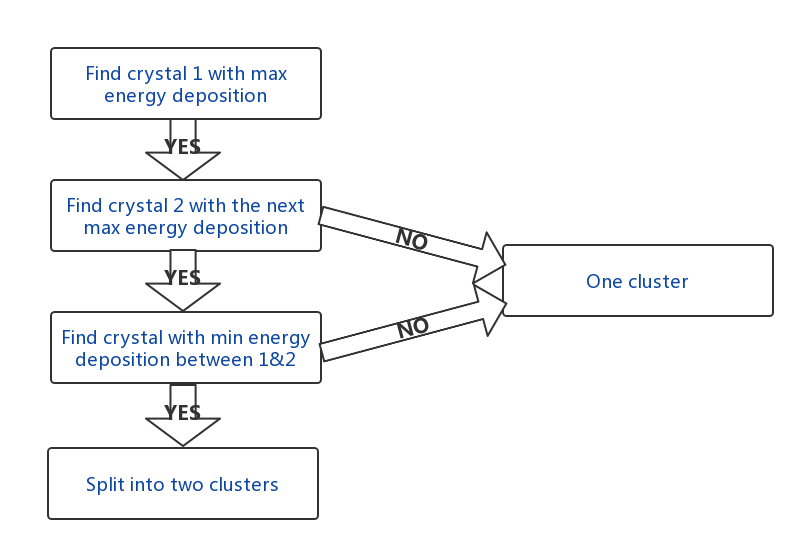 two 5GeV γ
Phi
2022/6/30
6
γ/γ separation
Two 5 GeV gammas, vary distance in between
Success reconstruction: 2 neutral particles, 3.3GeV<Egamma<6.6GeV for each gamma
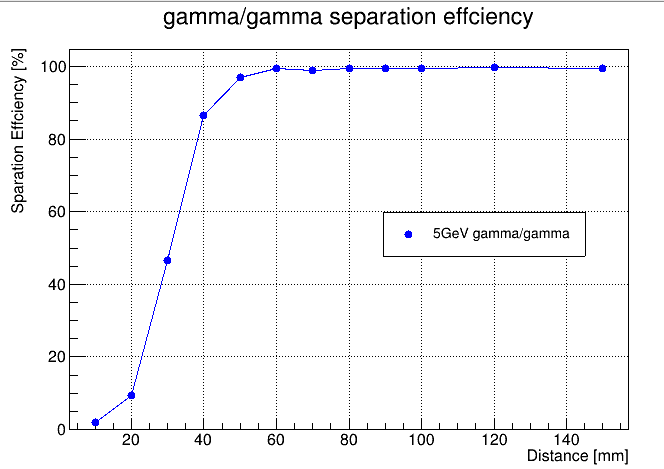 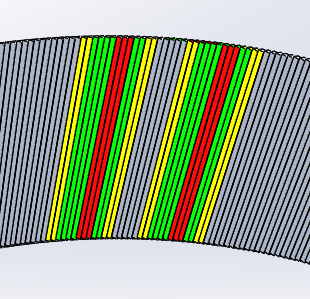 Threshold: 2MeV
two γ from IP
2022/6/30
7
γ/π separation
5 GeV γ/10GeV π, vary distance in between
Success reconstruction: 3.3GeV<Egamma<6.6GeV 
Different π/γ separation power: geometry/ magnetic field
Optimize reconstruction method
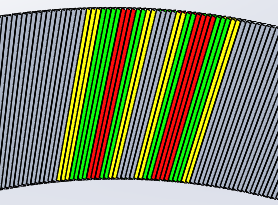 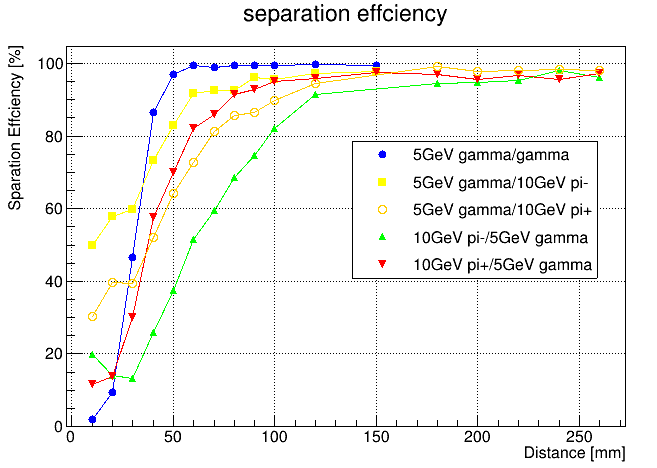 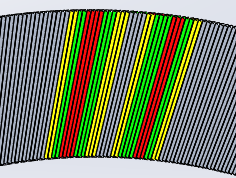 π+
γ
γ
π+
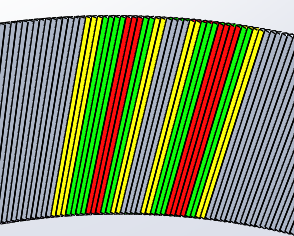 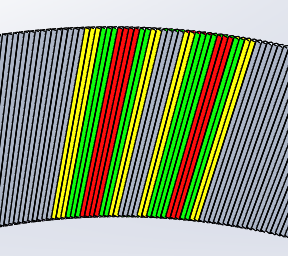 Threshold: 2MeV
γ
π-
γ
π-
2022/6/30
8
Boson mass resolution
ZH->gamma/gamma + 2 neutrinos at 240 GeV
Success reconstruction:
Crystal bar energy threshold: 2 MeV/50MeV
10° < Phi <350° to avoid affect of geometry
Two particles
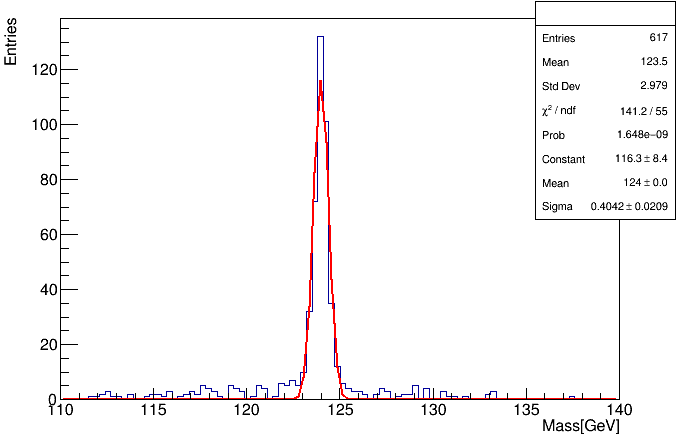 BMR = 0.33%
Threshold: 2MeV
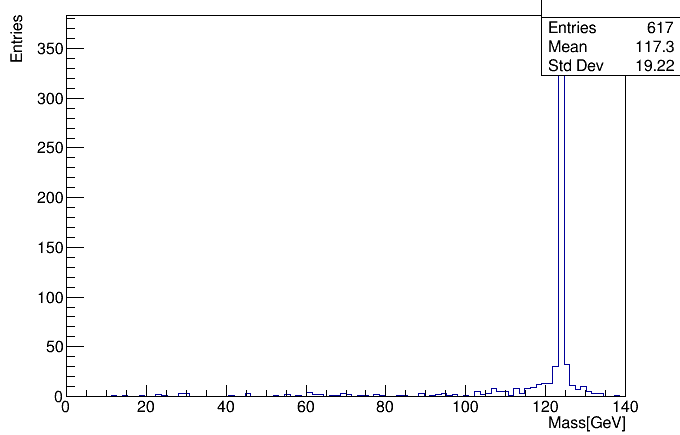 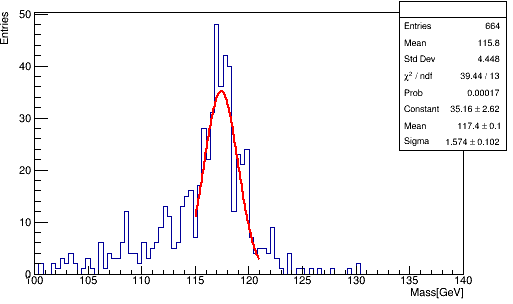 BMR = 1.3%
Threshold: 2MeV
Threshold: 50MeV
2022/6/30
9
Ghost Hit in cross-crystal Fan design
Huaqiao Zhang
Confusion of red hit with yellow ones
Happens only in small phi/R range
R-range:     0-30CM
Phi-range: ~ - 4.5 cm - +4.5 cm (10 layer)
Large probability have hits in middle shower depth, small chance to have hits in small or large shower depth
Big energy deposited in middle shower depth hit, small in small or large shower depth
If ghost hits happens
largest change of phi: ~4.5 cm, 
largest change of R: ~15cm
R
Phi
Phi range
Not yet estimated, but should be very small chance to have ghost hit have big impact
2022/6/30
10
Section summary
Present the resolution of single photon shower
Z resolution ~ 0.84 mm
Phi resolution ~ 1.9 mm
R resolution ~ 7.6 mm
related to crystal bar threshold
Quantify γ/γ and γ/π separation based on cross-crystal Fan Ecal 
Good separation effciency of γ/γ
Optimize γ/π- separation effciency
Boson Mass Resolution
Related to the reconstruction method and threshold
Next step：
Optimize reconstruction method
Preparations for beam tests：Detector module design
Event Display 
Many technical support needed.....
2022/6/30
11
Silicon module assembly and QA/QC for HGCAL
Introduction

Module assembly at IHEP lab

QA/QC 

Sensor testing

Section summary
2022/6/30
12
Introduction
In order to meet the requirements of the HL-LHC particle flow calorimeters require high granularity
The High Granularity Calorimeter (HGCAL) is to replacing existing CMS endcap calorimeter
3D imaging calorimeter with timing capabilities
~ 620m2 of 8’’ silicon sensors: Radiation hard and fast signals
IHEP campus: one of six silicon module MACs in world
~ 5000 silicon modules in total
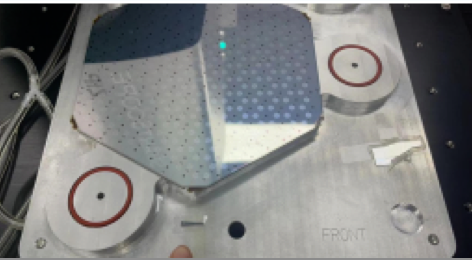 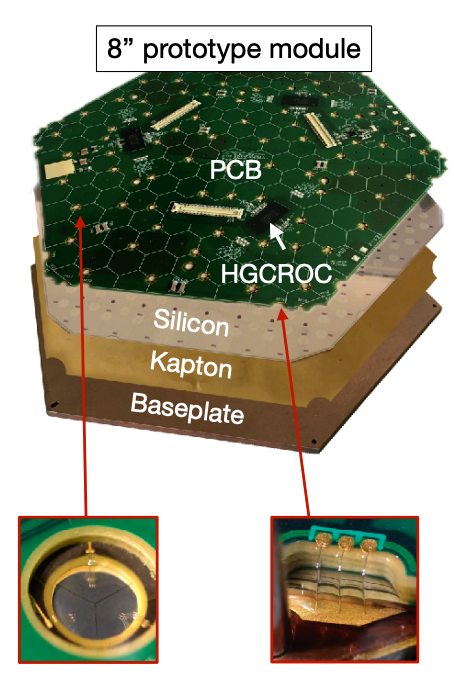 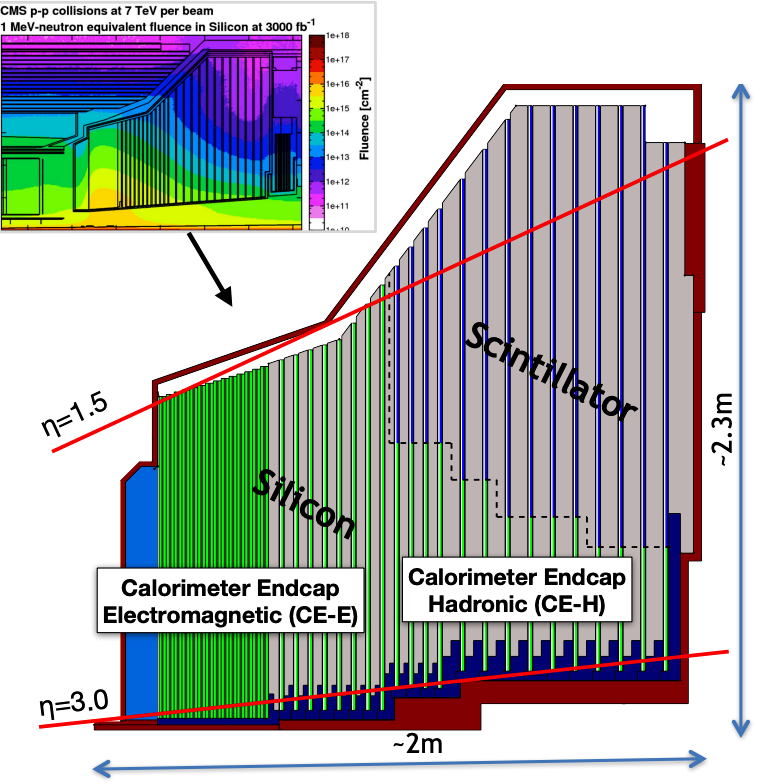 8’’HPK Silicon
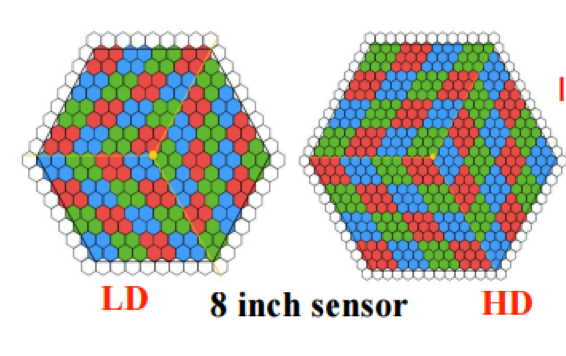 2022/6/30
13
Module assembly at IHEP lab
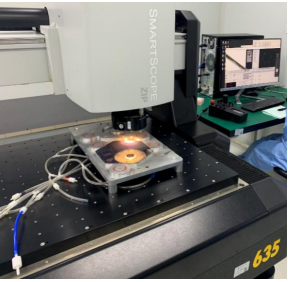 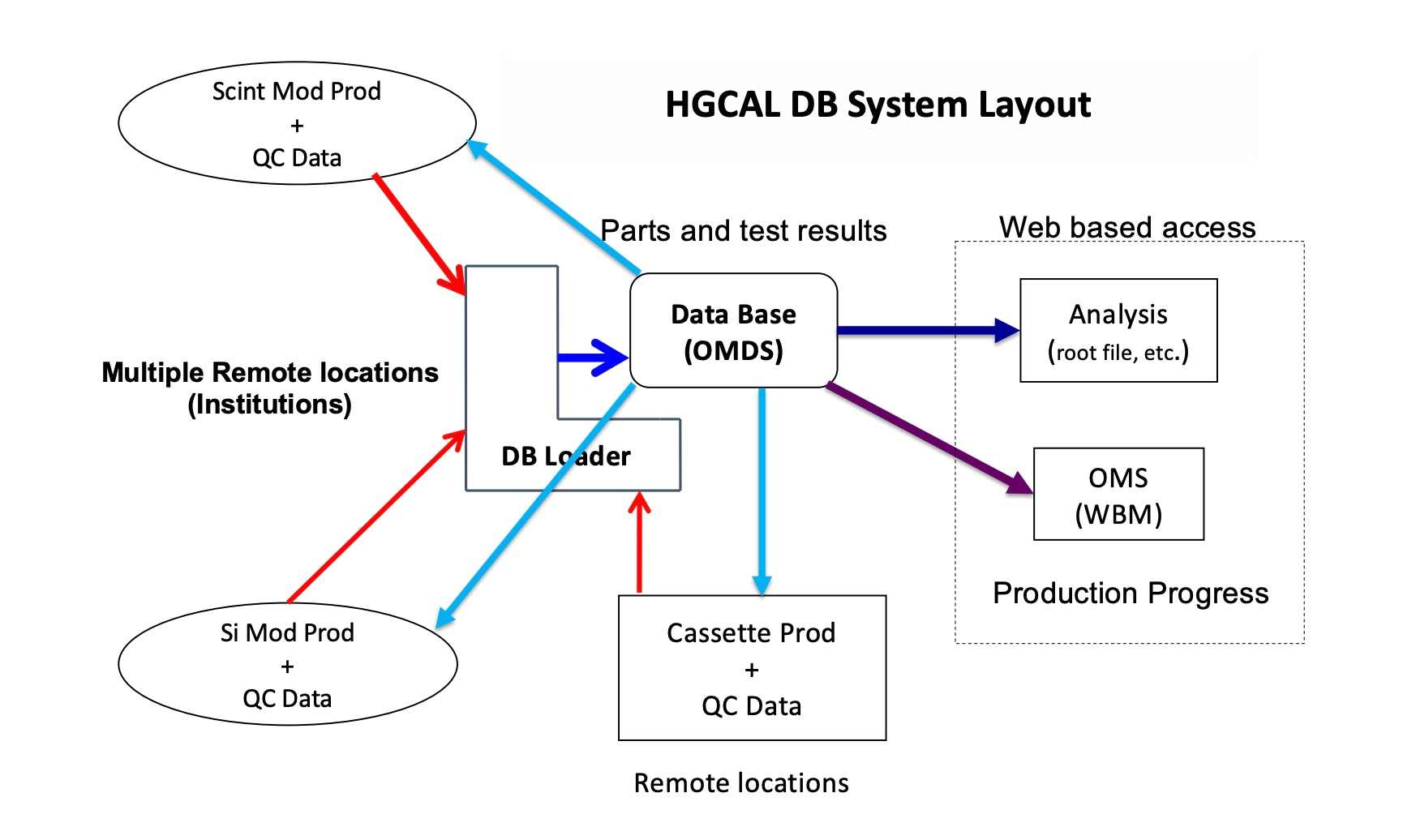 Database
(in progess)
QA/QC
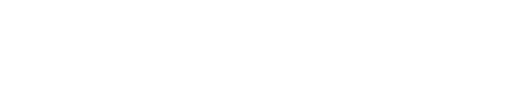 Module assembly on gantry
Module testing
Encapsulation
Wire bonding
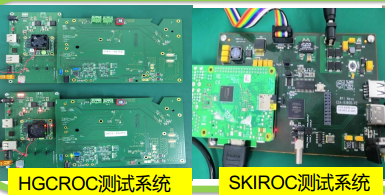 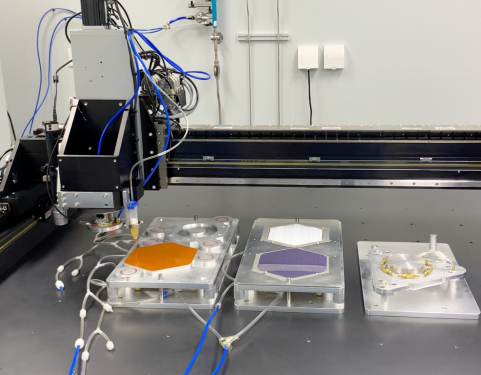 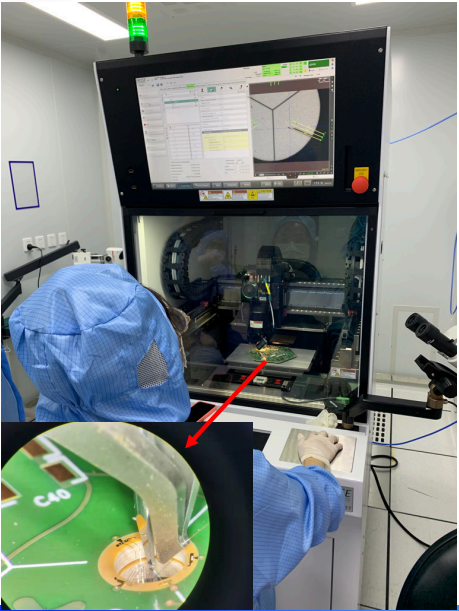 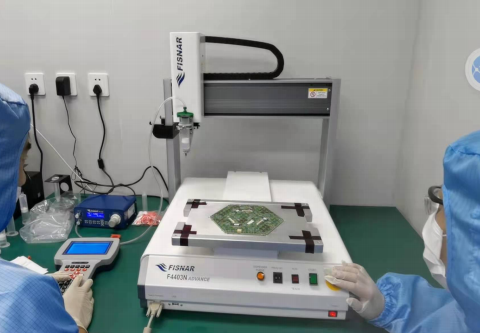 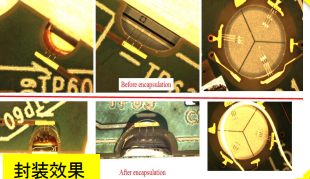 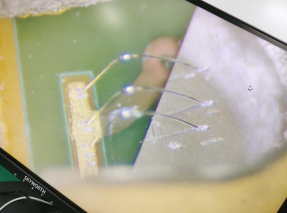 2022/6/30
14
QA/QC
Requirement for all modules  
Center-to-center & edge-to-edge accuracy are measured 
 Each edge of sensor is inside PCB baseplate 
Standard tolerance: No bigger than 50 um
 center-to-center tolerance around 50 um
Perform QA/ QC test to Hexaboard/Sensor/baseplate on OGP 
before Module Assembly  
Flatness, thickness and width of hexaborads/baseplates/sensors 
Make sure no scratches on sensors
In Module Assembly  
Flatness, thickness and width of sensors on baseplate, photo taking
After Module Assembly 
Flatness, thickness and width of module
Photos of module
Good quality control
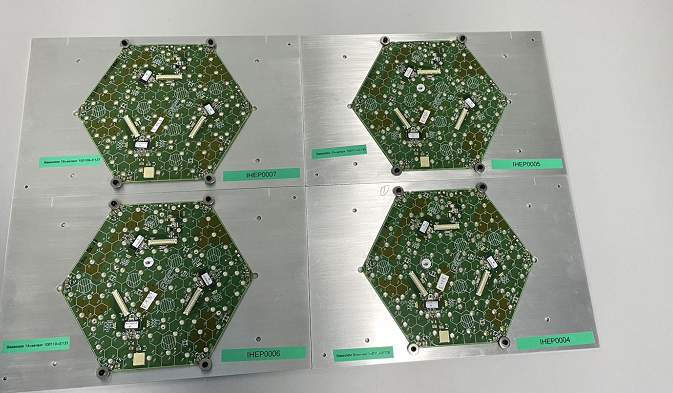 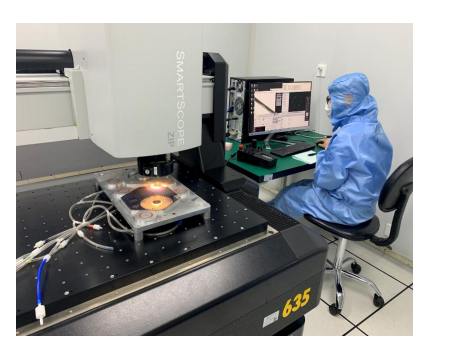 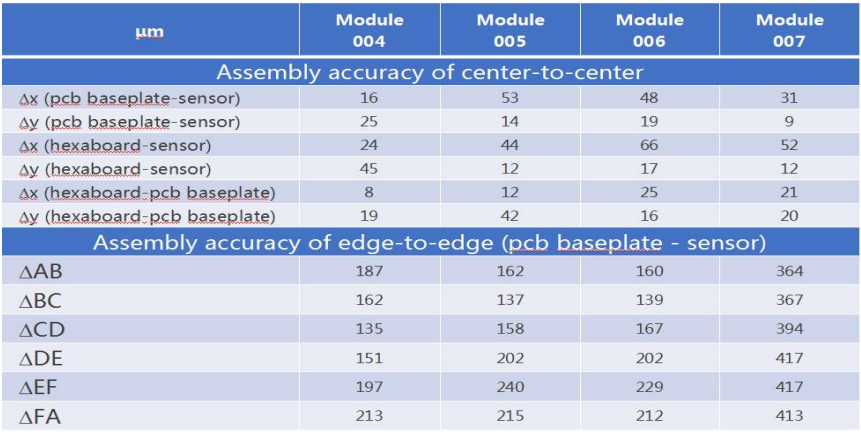 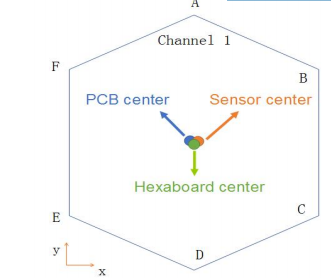 2022/6/30
15
“small Mass” pre-production
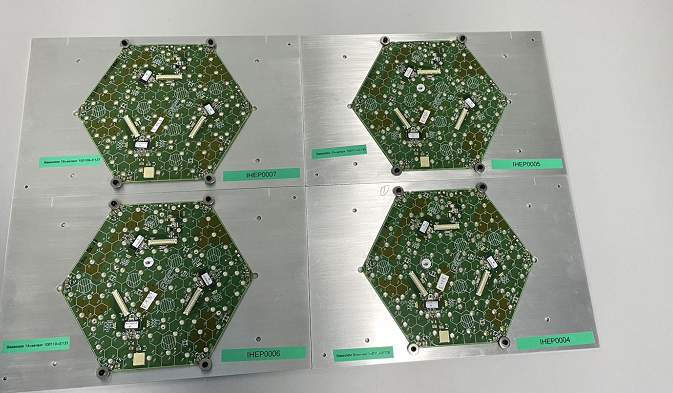 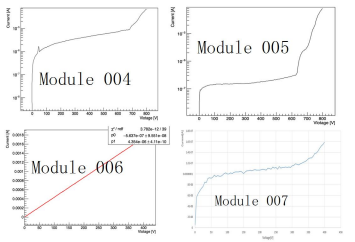 4 Modules for Fermilab
@March-April 2022
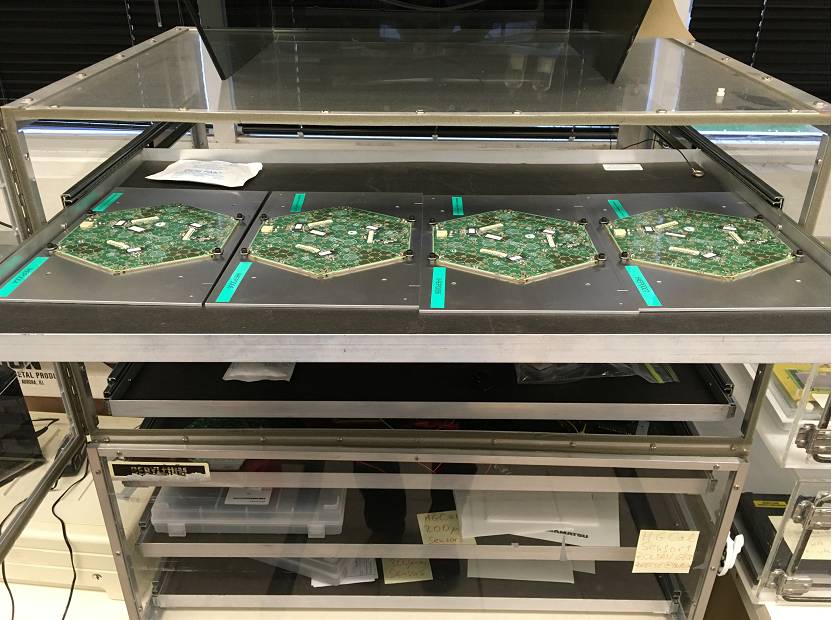 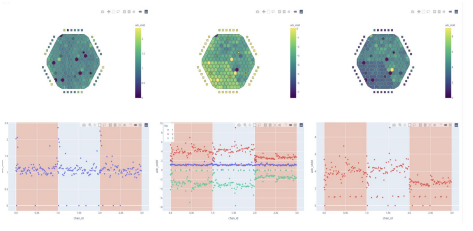 2022/6/30
16
Silicon sensor testing (6-inch)
6-inch Silicon sensor produced in China
Manual probe station(MPI-TS200) 
Sensor Pin/ test sturcture(Square pad)
IV-curve scans
Preparing for testing with the probe card
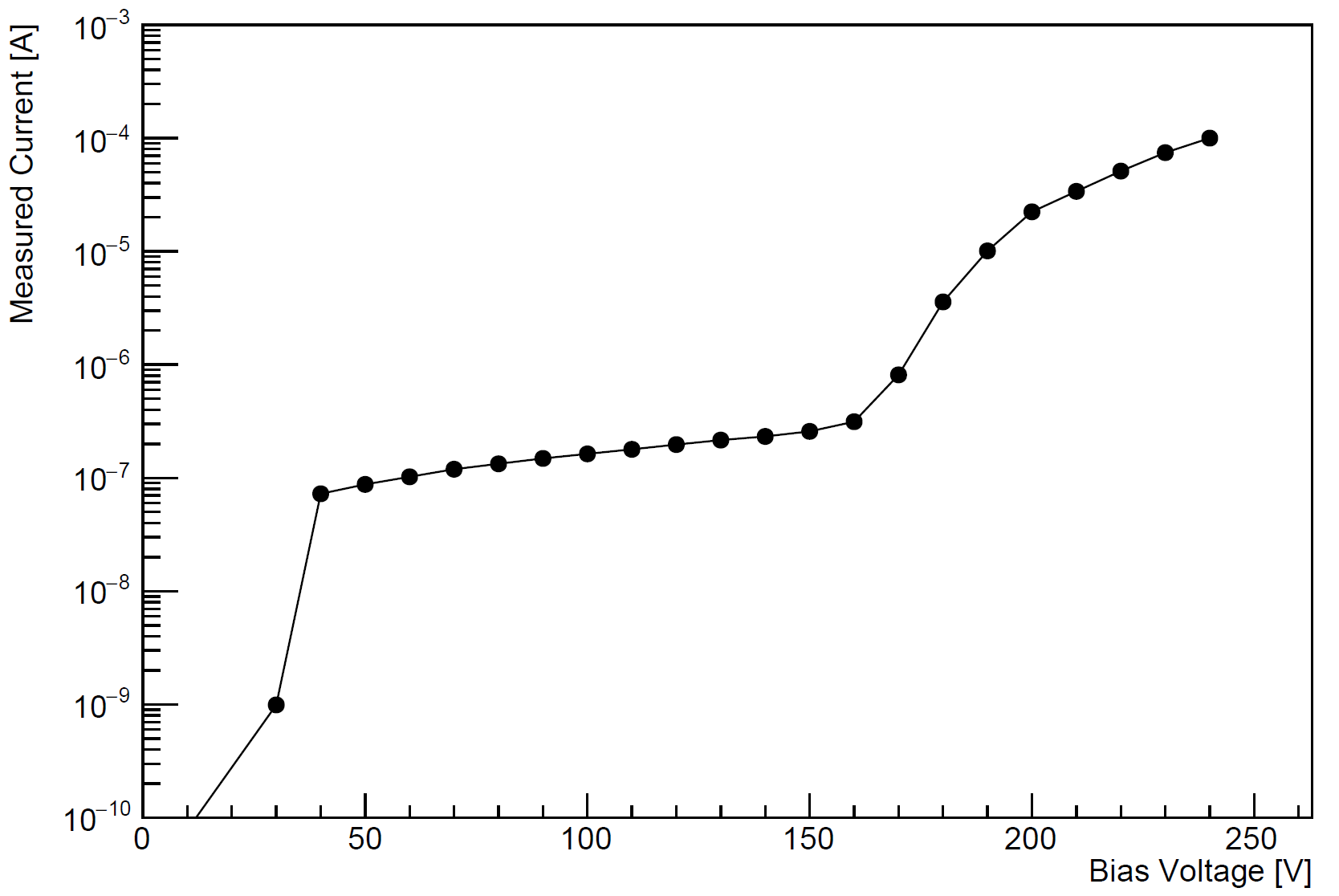 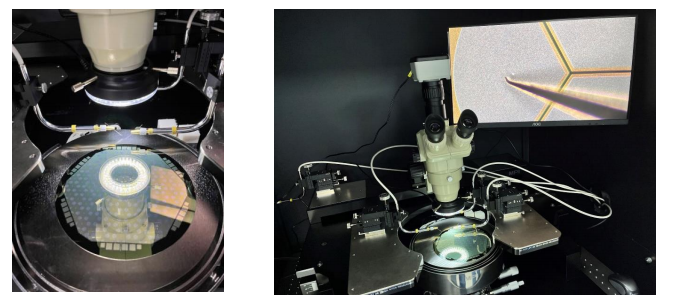 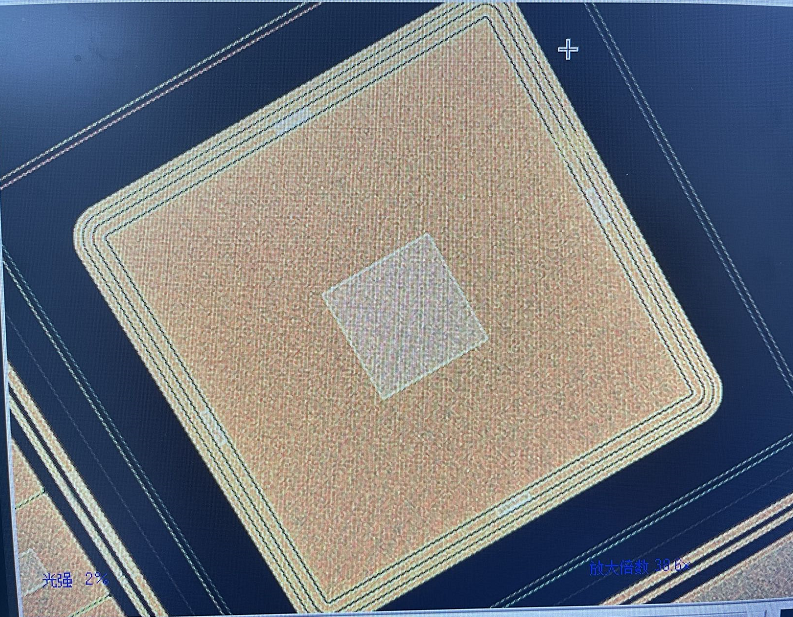 test sturcture
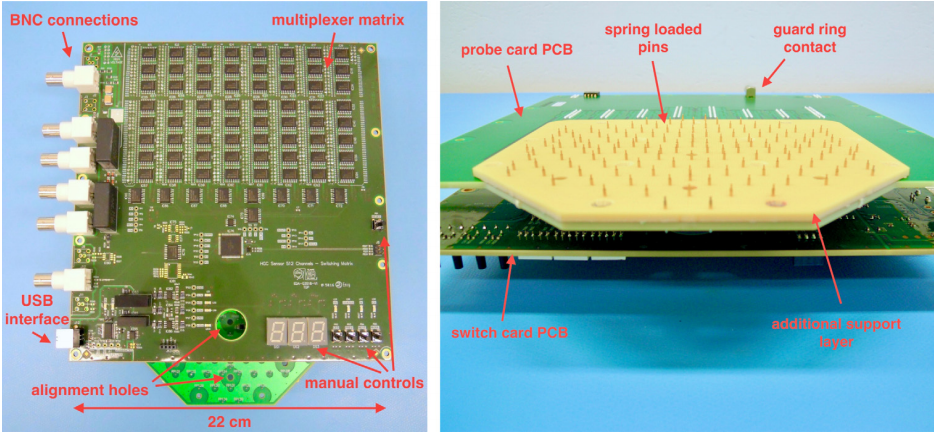 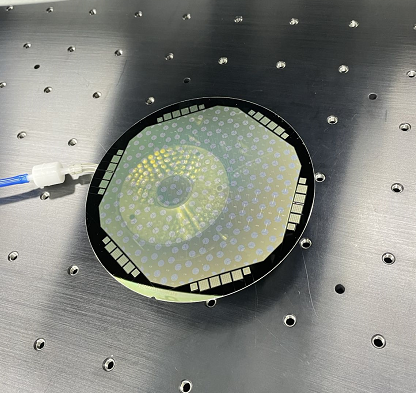 6 inch sensor
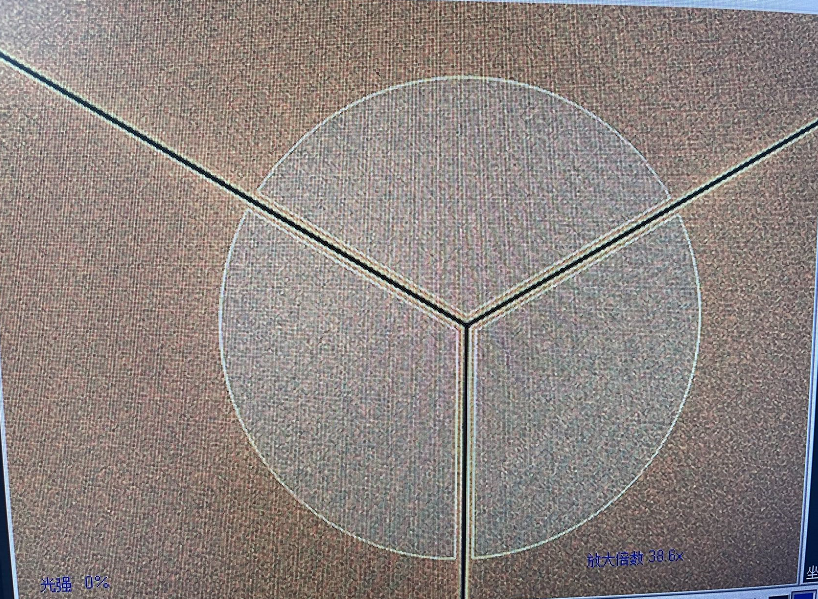 sensor pin
multi channel testing for Si sensor
2022/6/30
17
Section summary
HGCal module assembly and QA/QC processes are settled 
4 modules are successfully produced   
All modules passed QA/QC test 
 

Next step： 
Improving QA/QC process
Prepare for formal module production (productivity goal: 24 modules per day)
Setup silicon sensor test platform using probe card
2022/6/30
18
Summary
 
CCF Ecal performance study
Good resolution（5GeV gamma）
Z resolution ~ 0.84 mm
Phi resolution ~ 1.9 mm
R resolution ~ 7.6 mm
Quantify γ/γ and γ/π separation based on CCF Ecal
Boson Mass Resolution study
Working on reconstruction method optimize 
Preparations for beam tests
Summarise results and prepare papers

Silicon module assembly for HGCAL upgrade  
 4 modules are successfully produced in 2022 and all modules passed QA/ QC test
Prepare for formal module production 
Platform being prepared for testing silicon sensors
Thank you！
2022/6/30
19